Муниципальное дошкольное образовательное учреждениедетский сад общеобразовательного вида № 13 «Скворушка»
«Камешки Марблс как нетрадиционный прием обучения детей»
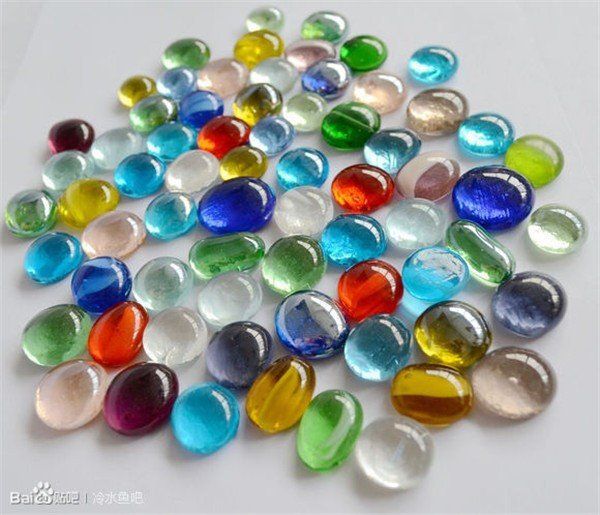 Башаева Наталия Анатольевна
воспитатель высшей квалификационной категории
г . Дмитров
2019 год
«Ум ребенка находится на кончиках его пальцев»
В. А. Сухомлинский
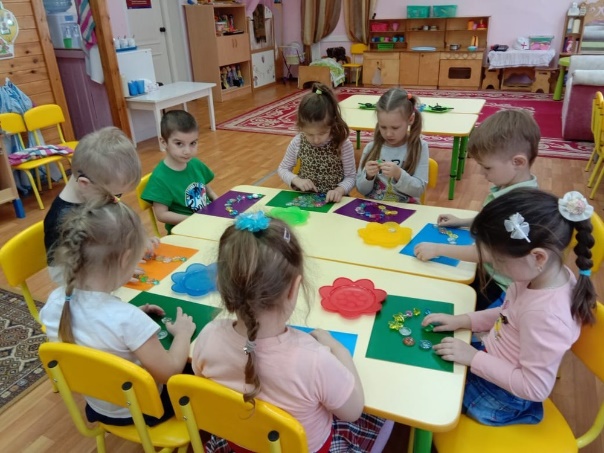 Вся жизнь ребенка — игра. И потому процесс обучения ребенка не может проходить без нее. Тактильные ощущения, мелкая моторика, мыслительные операции развиваются в детской игре.
Применение камешков «Марблс» — это один из нетрадиционных приемов обучения, интересный для детей. Это универсальное пособие представляет собой готовые наборы стеклянных камешков разного цвета и различные задания с ними.
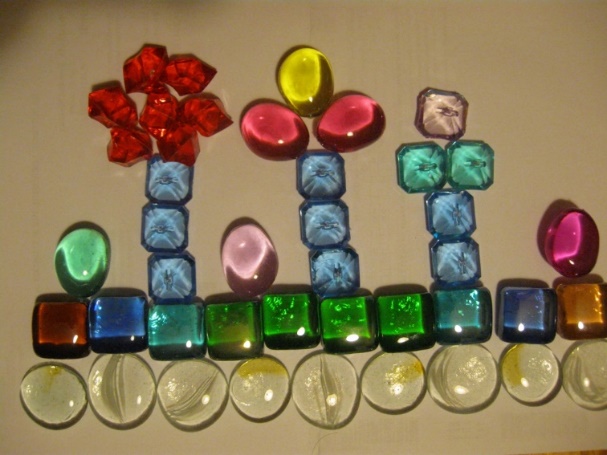 Игра в Марблс ведет свою историю от времен нашего пещерного предка, когда маленькие неандертальцы играли в свободное время мелкой галькой или шариками из глины. Изделия в виде шариков были обнаружены в различных археологических зонах всего мира. 
Марблс делались из кремня, камня и обожженной глины. Шарики из глины, предназначенные для игры, были найдены в пирамидах Египта и на местах древних городов Ацтеков. Веками Марблс изготавливались из натурального материала. Приблизительно двести лет назад западный мир впервые познакомился с китайскими керамическими шариками. О появлении в обиходе фарфоровых шариков рассказывается в самой первой книге о Марблс, изданной в 1815 году в Англии.
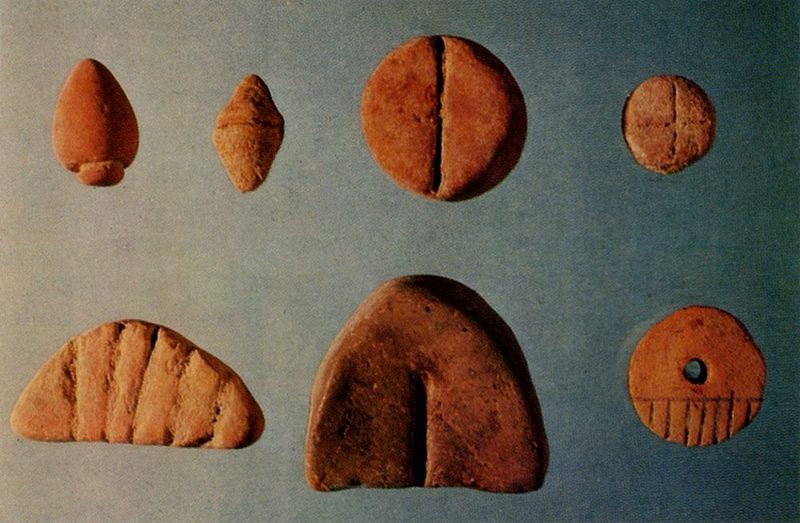 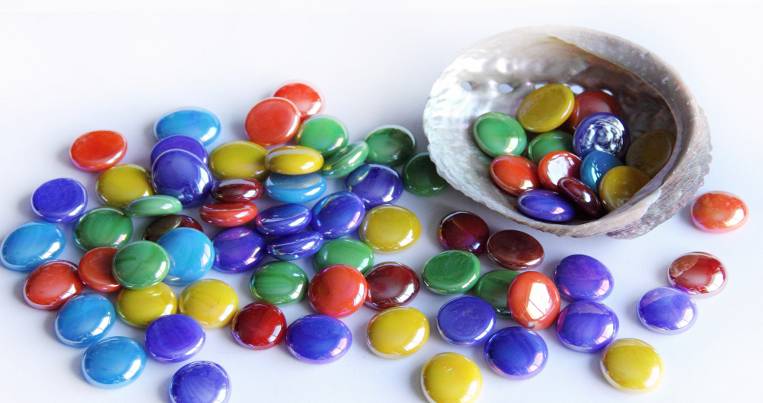 Марблс способствует решению целого ряда задач:
развивают сенсорику, обследовательские действия; 
 расширяют представления об окружающей действительности и словарный запас;
 формируют готовность к обучению грамоте (упражнение в звукобуквенном разборе слова, закрепление правильного образа буквы)
способствуют закреплению понятий величины, формы, цвета, количества; 
развивают умения сравнивать, классифицировать, группировать, чередовать по признаку, анализировать; 
развивают навыки порядкового и количественного счета;
способствуют развитию ориентировки в пространстве, на листе бумаги;
 развивают чувство ритма, цвета, композиции; 
развивают мелкую моторику рук, точность и продуктивность движений; 
способствуют развитию воображения и творчества; 
способствуют развитию самостоятельности и инициативности ребенка.
Дидактические игры 
с камешками Марблс
Игры для развития элементарных математических способностей
Выкладывать последовательности: например, разложить камни по размеру от маленького к большому; или предложить составить более сложные  ряды: выложить два одинаковых по цвету маленьких камешка  и один большой камешек.
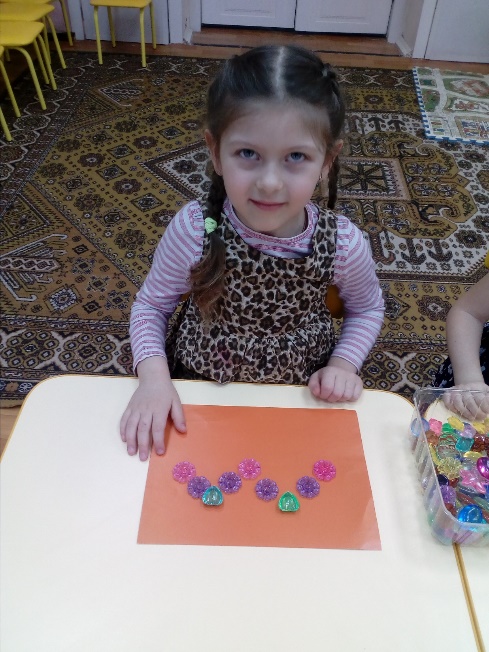 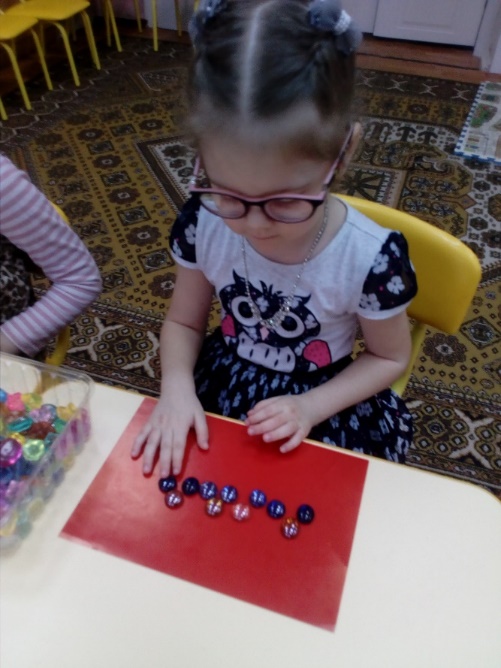 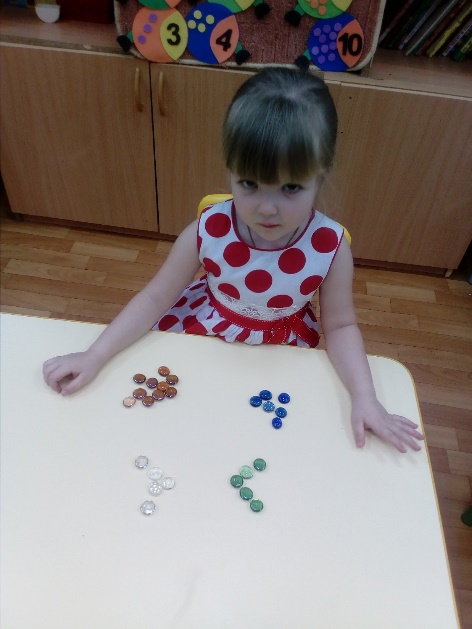 Выкладывать геометрические фигуры, цифры: вы можете нарисовать на листке контур фигуры, а ребенок будет повторять контур камешками. Дети постарше могут отгадывать фигуру по точкам: например, выложив три камешка, ребенок должен догадаться, что это треугольник. Из камней можно выкладывать геометрические фигуры, предметы и ряды от большого к меньшему и наоборот.
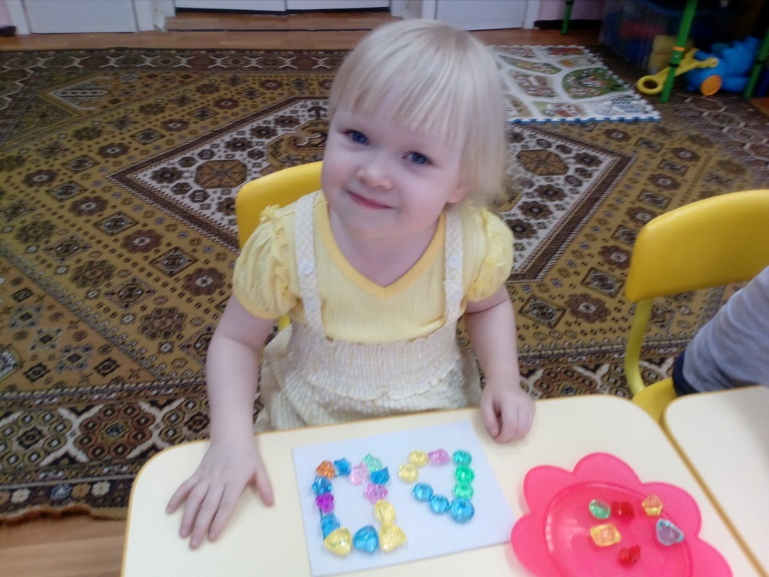 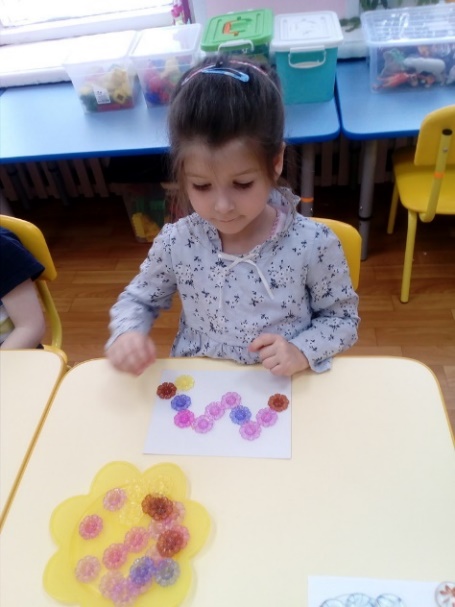 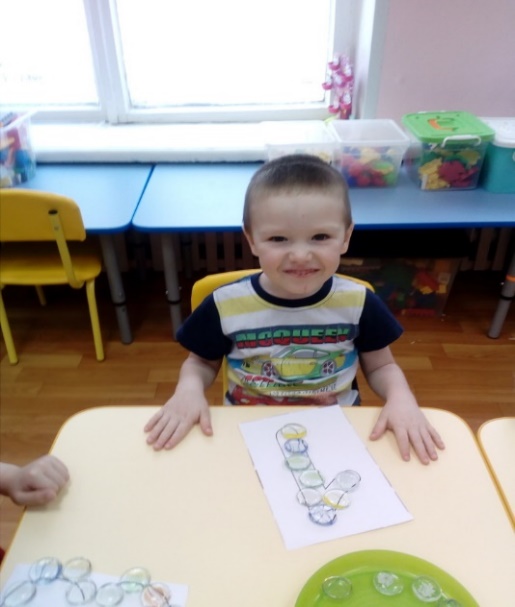 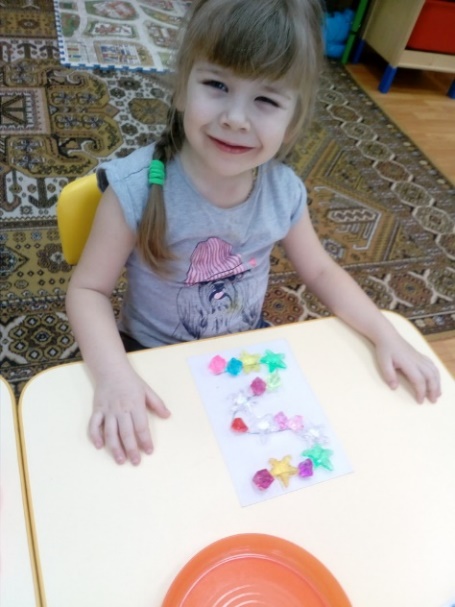 Назвать цифры в прямом и обрат­ном порядке, назвать предыдущее и последующее число. 
Посчитать камешки используя порядковый и количественный счет. 
Составление, выкладывание и решение математических «примеров»;         
Сортировка по заданному признаку;
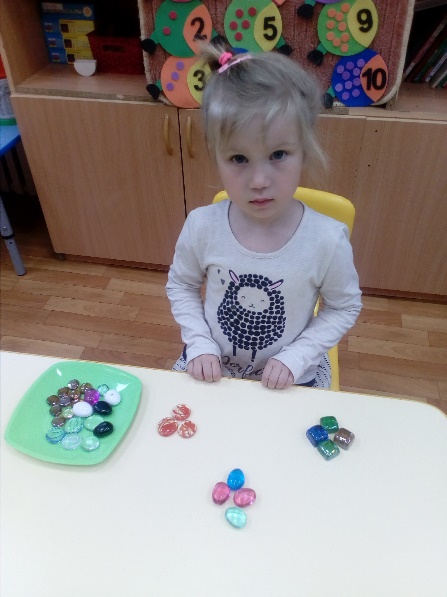 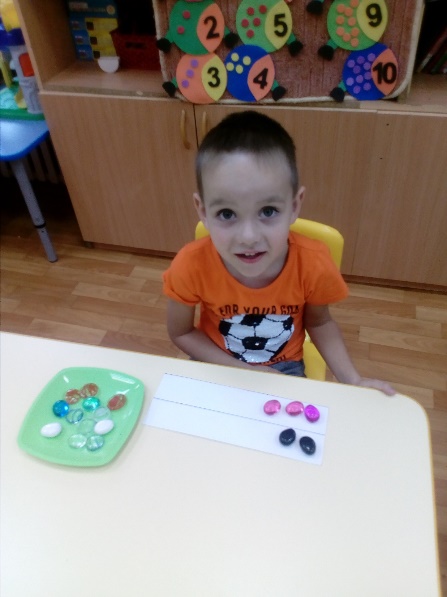 Соотнесение камешков и групп предметов, цифр;
«Слепое» выкладывание и поиск предметов среди камешков Марблс;
Спонтанное выкладывание (высыпание) камешков с дальнейшим осознанием образов;
Диктовка цветом и размером;
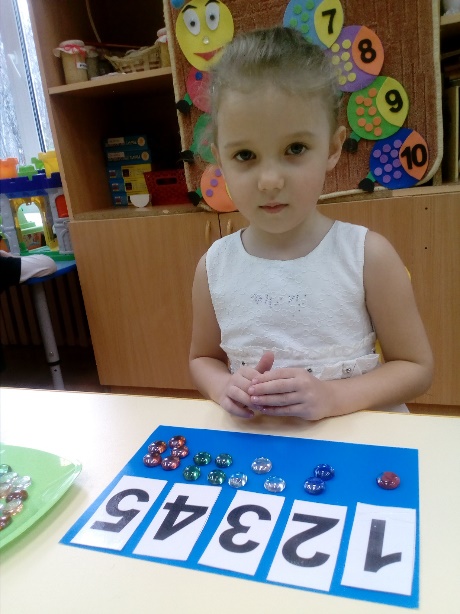 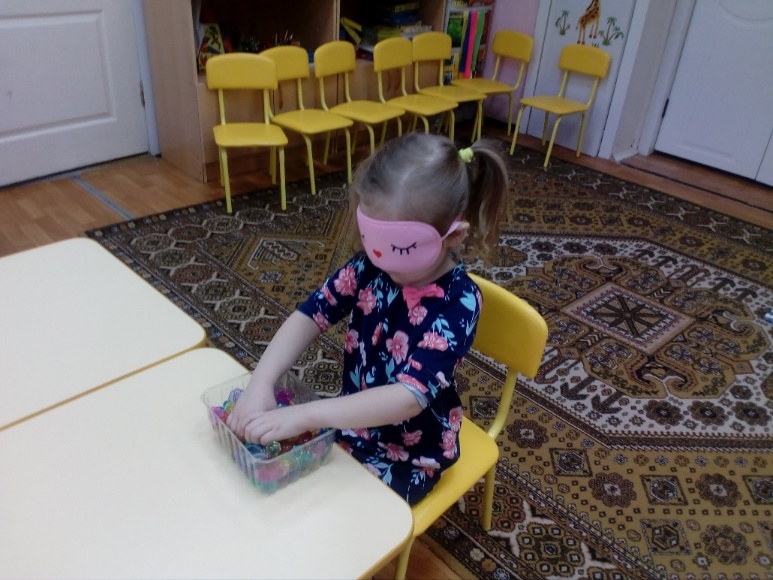 Ориентировка на листе бумаги по условиям.
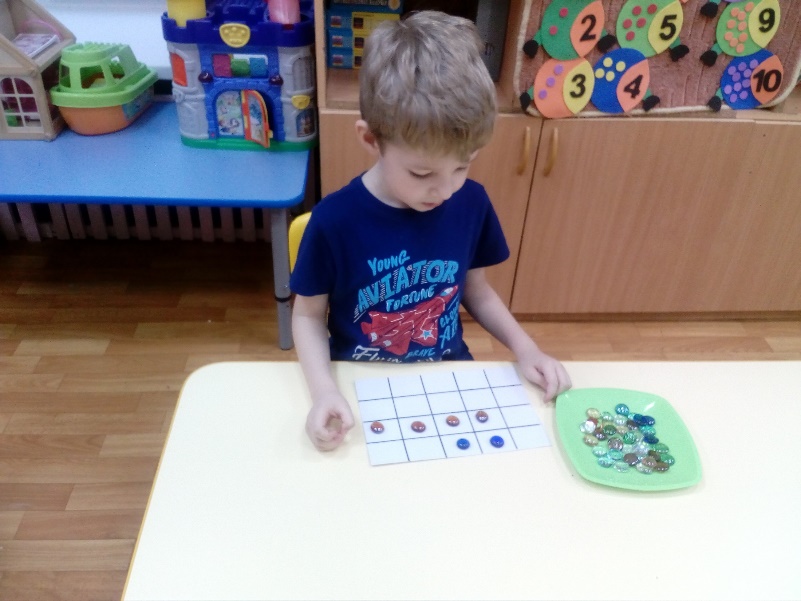 Сенсорная коробка, в которой может быть, к примеру большие камни, маленькие камешки, гладкие и шершавые камни — отыскивать ручками нужные вам камешки;
 Тактильный мешочек с различными предметами, среди которых необходимо найти камешки на ощупь;
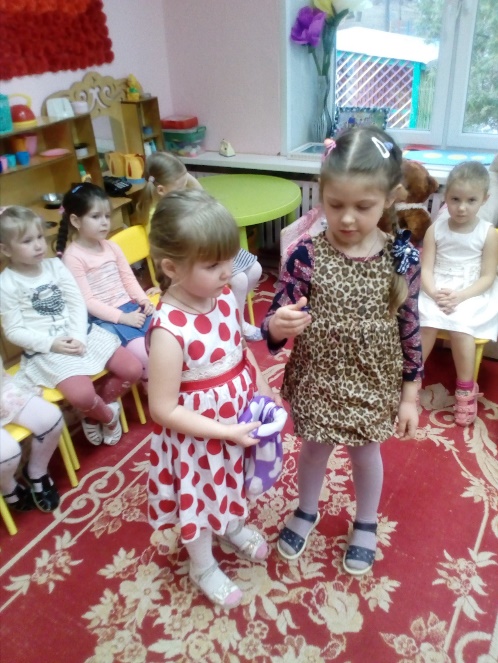 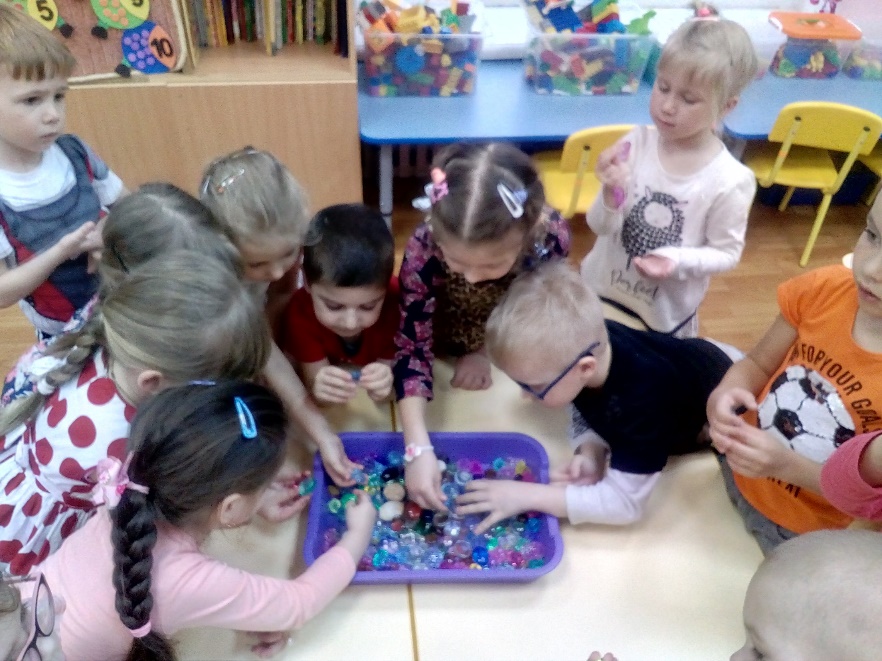 Использование камешков Марблс при изучении лексических тем. 
Цель: Закрепление знаний по изучаемой теме и их классификация.
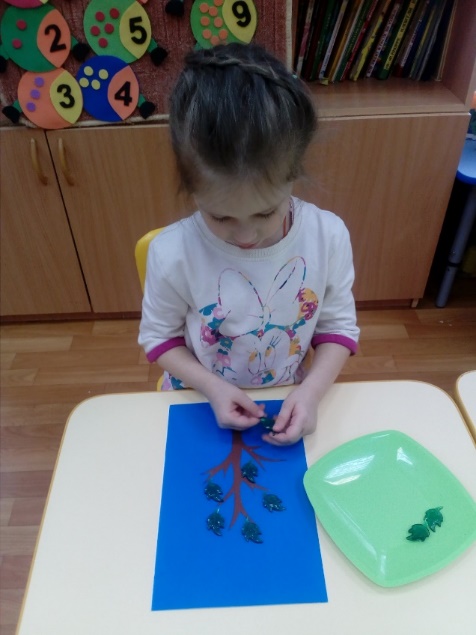 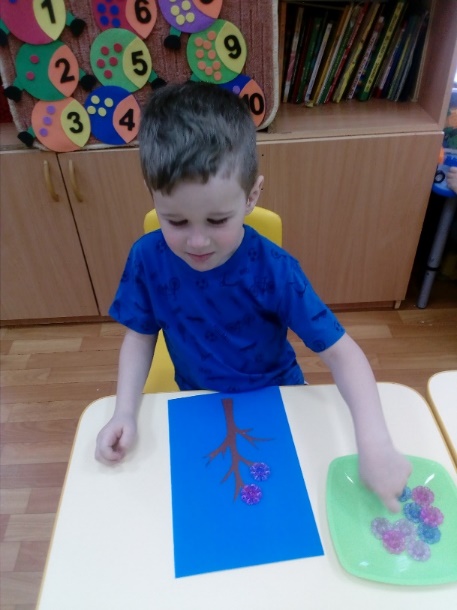 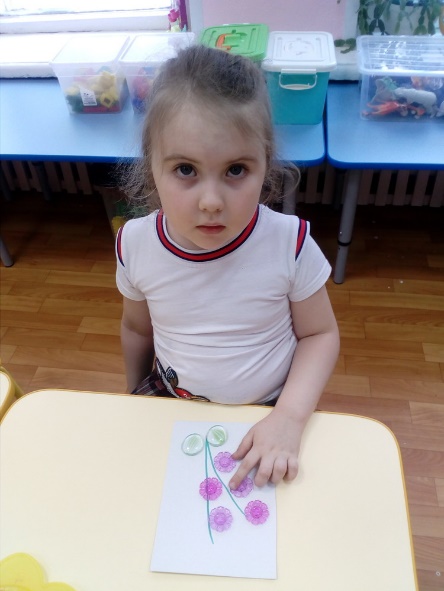 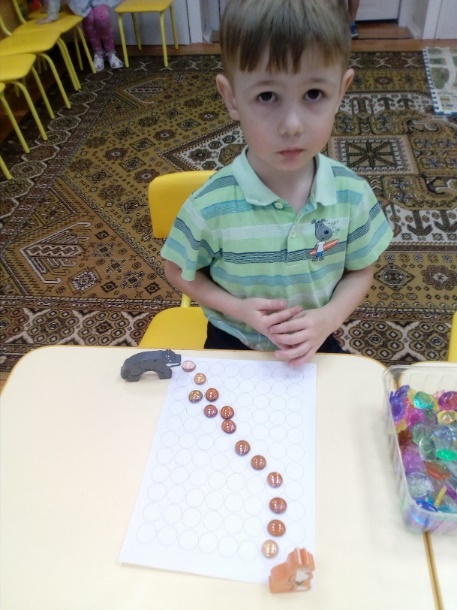 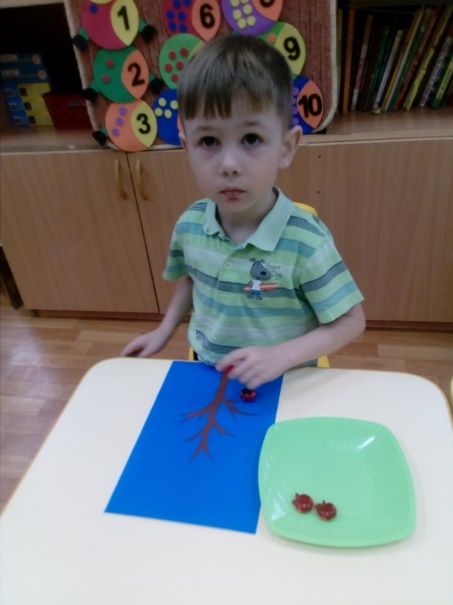 «Заполни картинку камешками»​ 
 Предлагается картинка  для заполнения камешками​
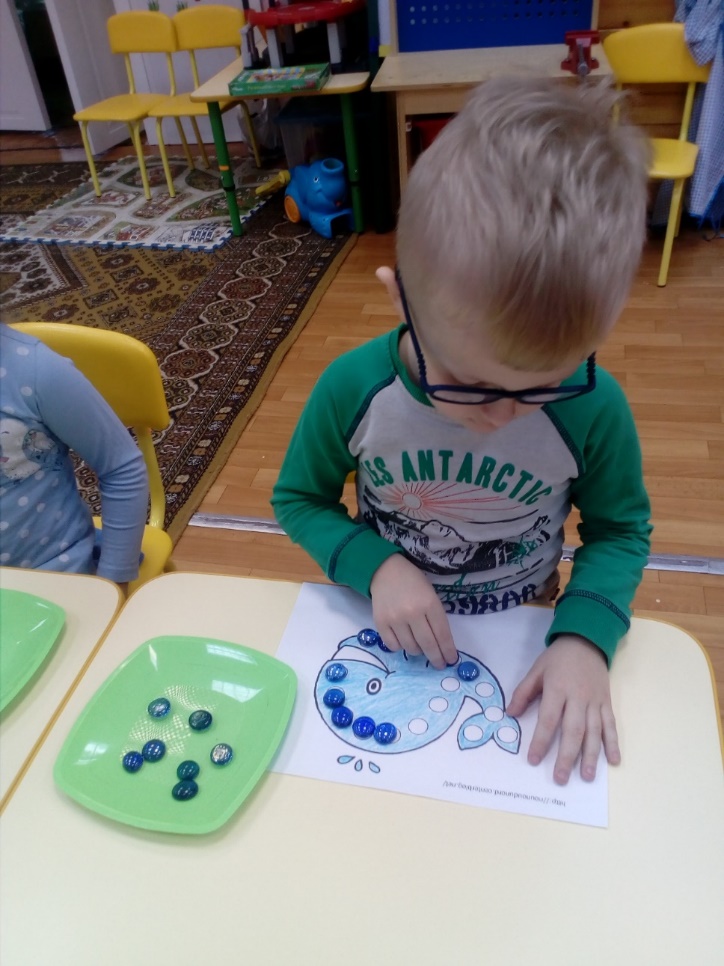 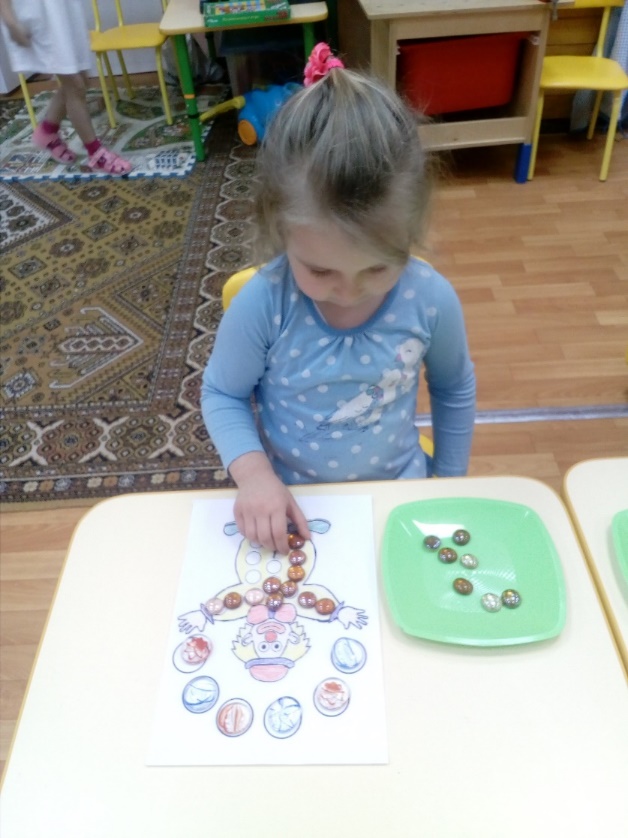 «Крестики - нолики»
    Развивать у детей мелкую моторику, логическое мышление, память, внимание, ориентировку в пространстве.
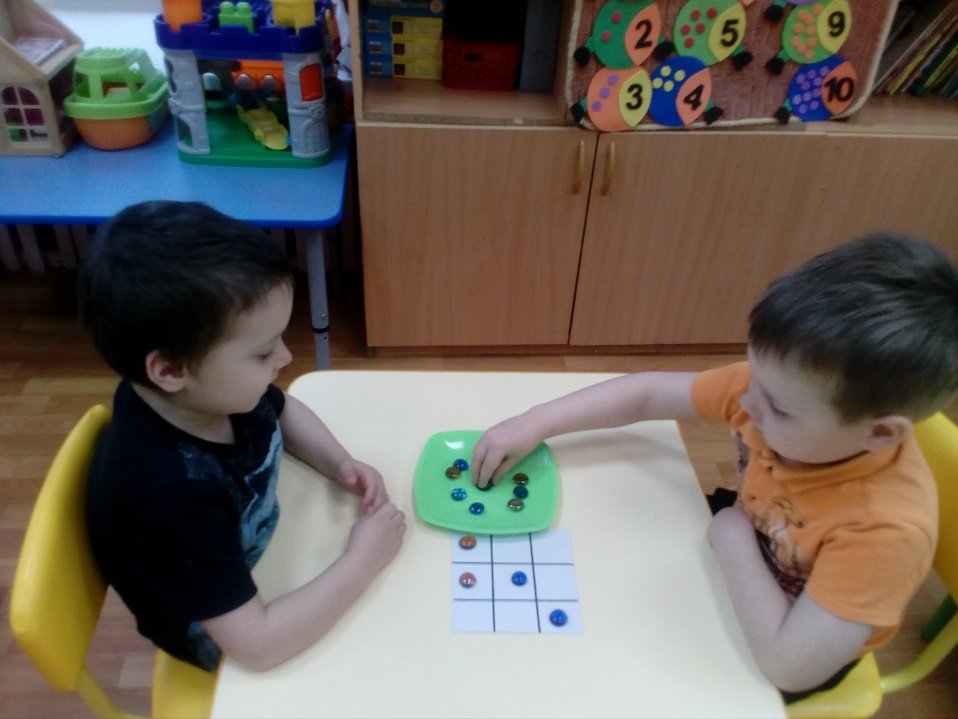 Использование в работе с детьми камешков Марлс развивает фантазию и творчество детей
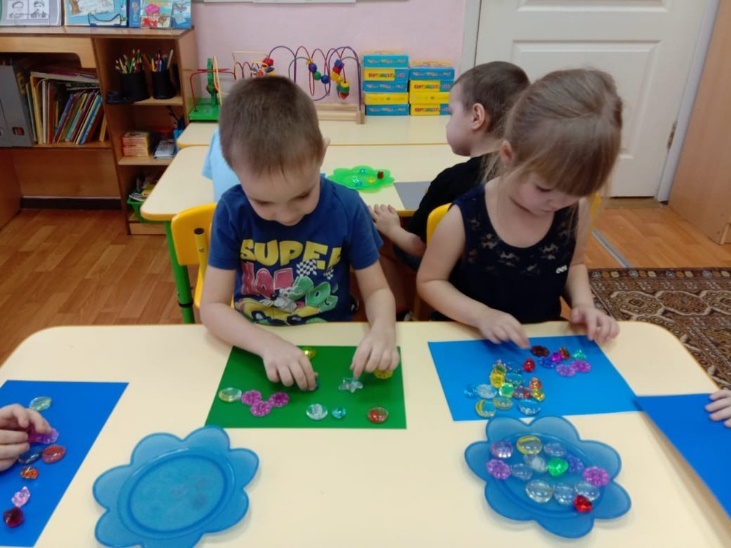 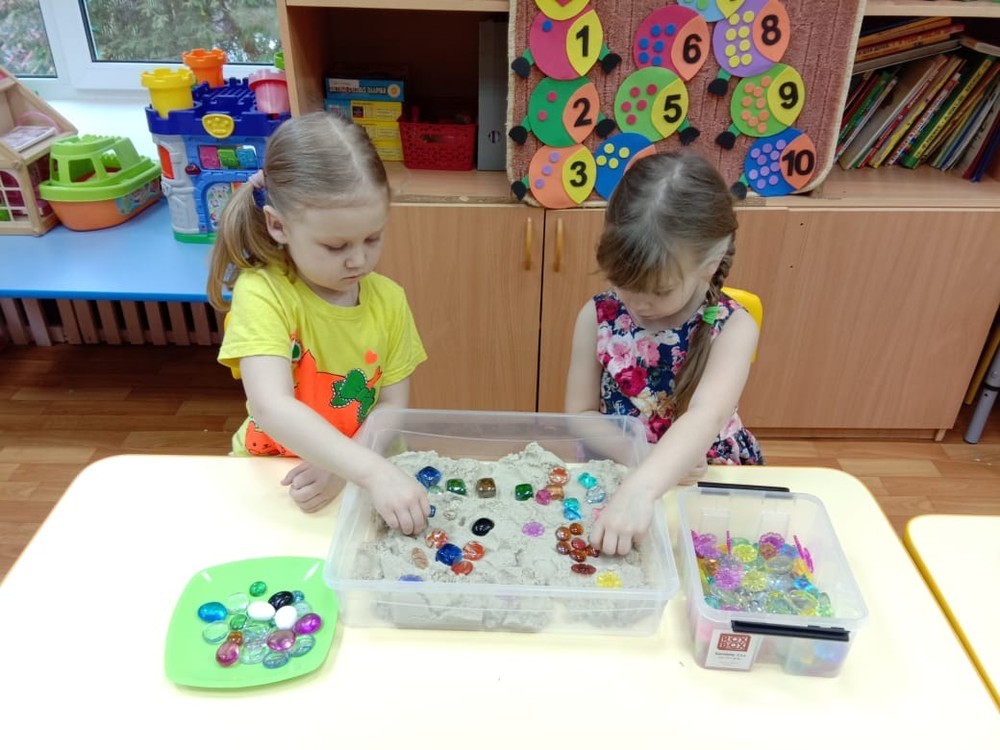 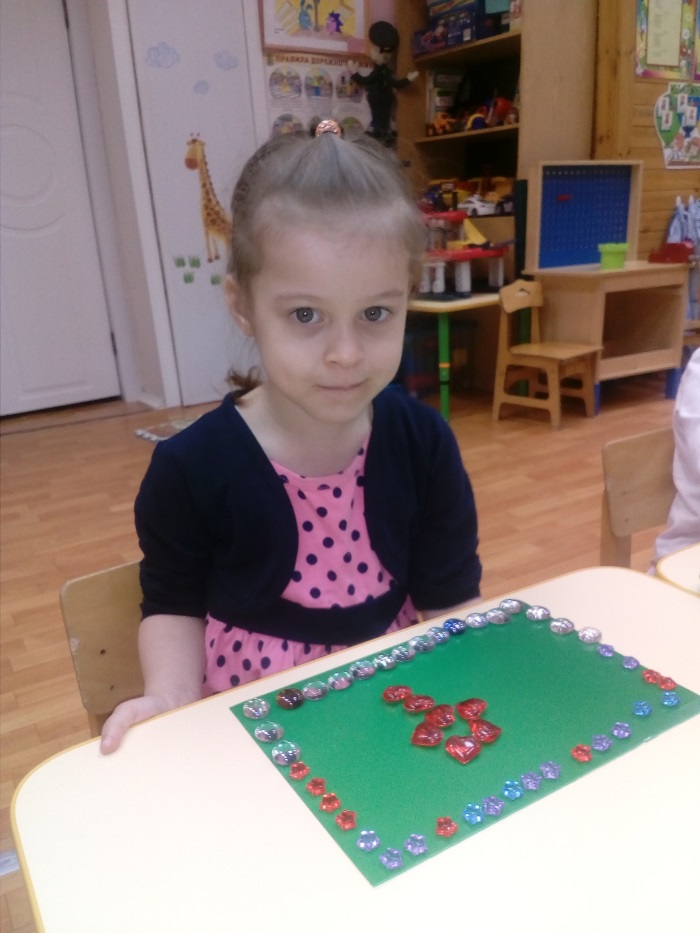 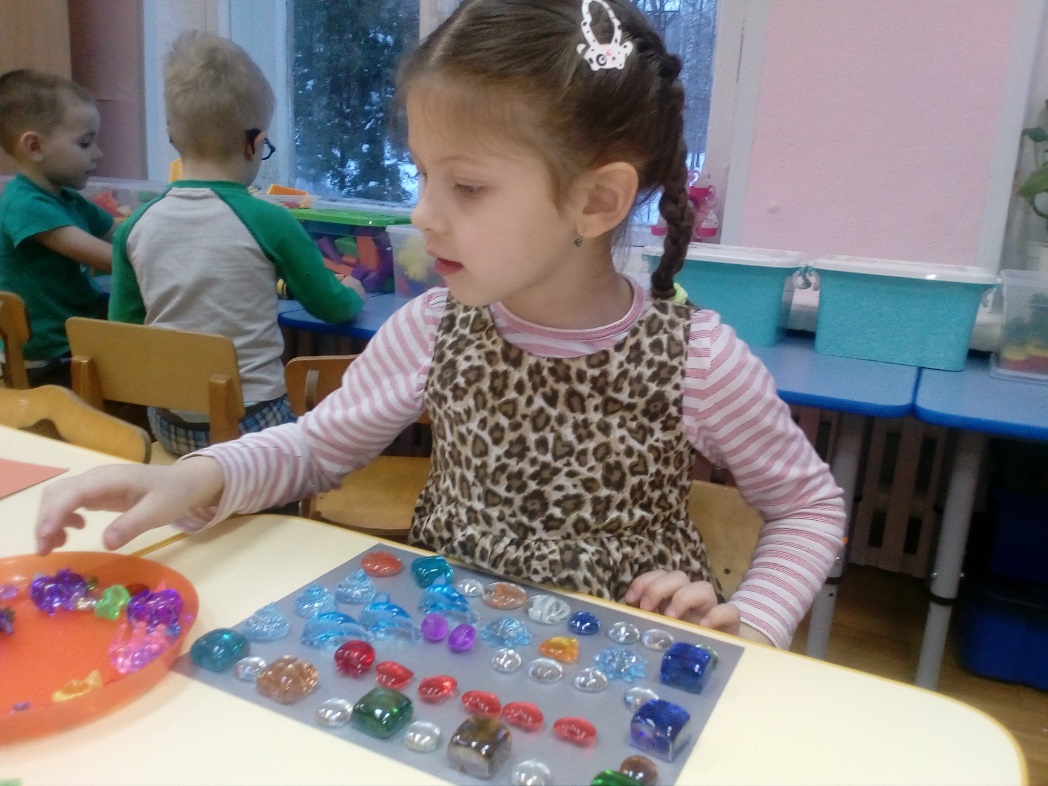 Сенсорная коробка с  камешками Марблс – является хорошим релаксатором, настраивает на интересную увлекательную игру
Говорим и отдыхаем,
Камешки перебираем,
Разные - разные:
Голубые, красные,
Желтые, зеленые,
Легкие, тяжелые.
 
Раз, два, три, четыре, пять,
Будем камешки считать,
Будем камешки считать
И цвета запоминать.
 
Громко четко говорим,
Говорим и не спешим,
камешки в руках сжимаем,
до пяти с тобой считаем.
 
Раз, два, три, четыре, пять,
Повторяй за мной опять.
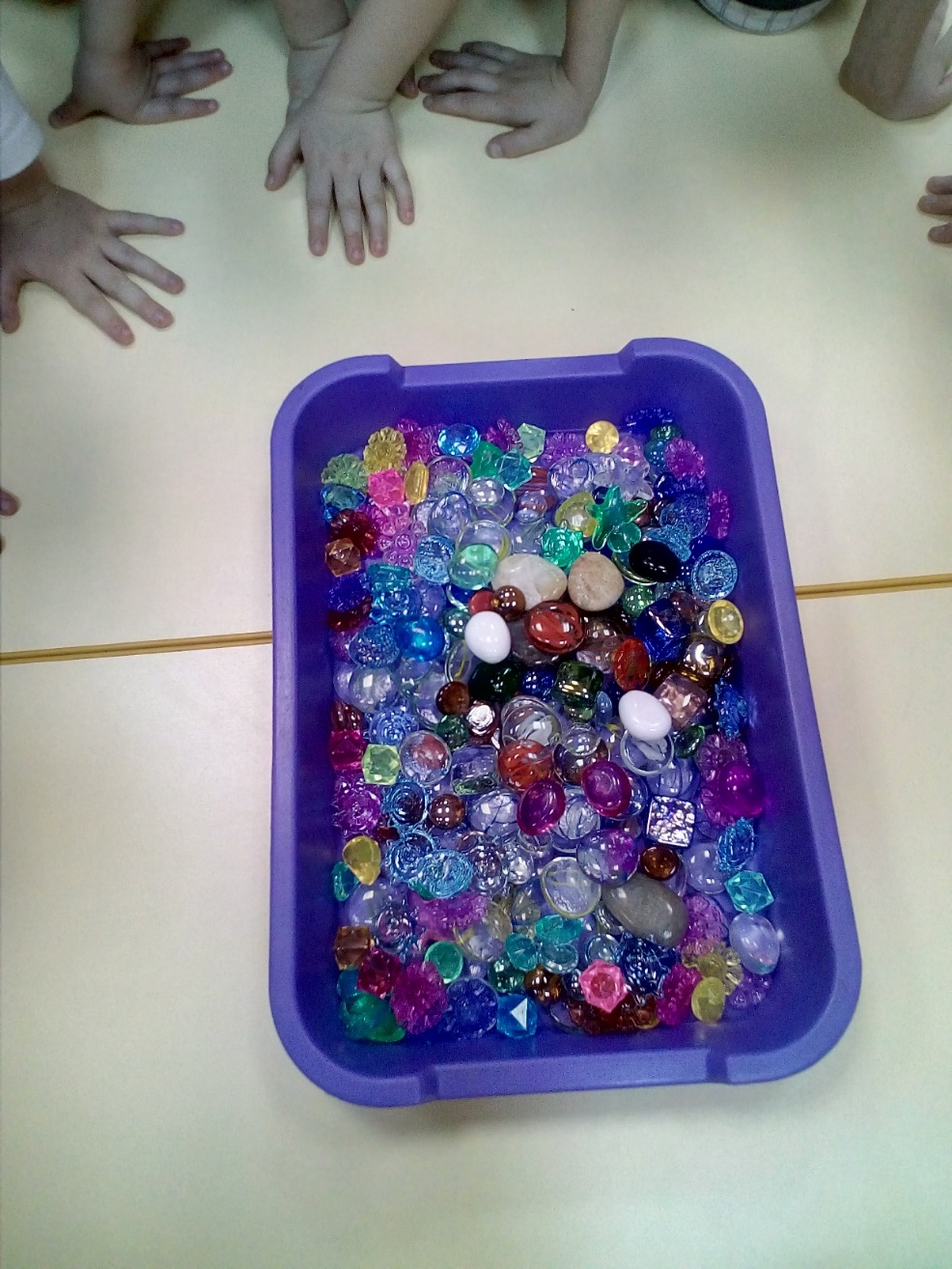 Марблс полюбились дизайнерам, и они охотно используют их в качестве оформительского материала.
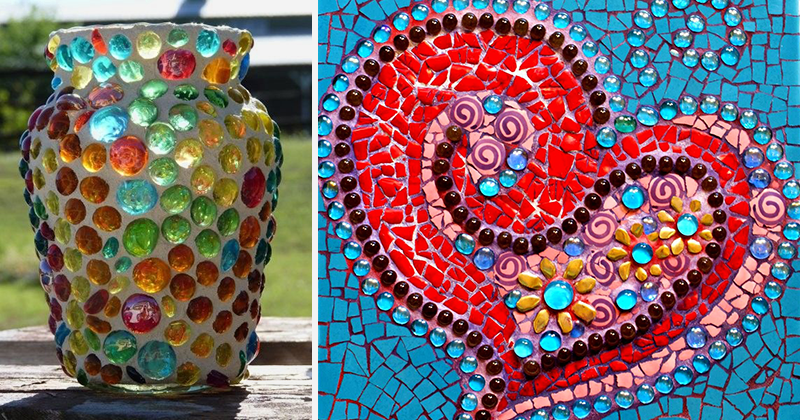 Спасибо за внимание!